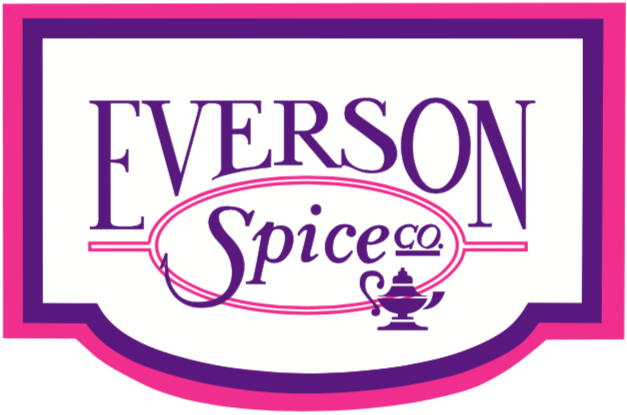 Meat Case Ideation
500-247Berry Rice Stuffing Complete
Blend of Wild Rice, Brown Rice, Slivered Almonds, Fire Roasted Corn and Dried Blueberry, seasoned with a Champagne Vinaigrette

Pairs perfectly with:
Pork Loin [w. Shredded Parmesan]
Pork Tenderloin [w. Shredded Parmesan]
Chicken Breast [w. Shredded Parmesan]
500-016Apple Almond Stuffing
Pairs perfectly with:
Pork Loin [w. IQF Spinach]
Pork Tenderloin [w. IQF Spinach]
Chicken Breast [w. IQF Spinach]
500-015Wild Rice & Mushroom Stuffing
Pairs perfectly with:
Pork Loin [w. Shredded Parmesan]
Chicken Breast [w. Shredded Parmesan]
Tri Tip [w. Blue Cheese Crumbles]
500-067Savory Spinach Florentine Stuffing
Pairs perfectly with:
Pork Loin [w/ Parmesan and Mozzarella]
Pork Tenderloin [w/ Parmesan and Mozzarella]
Chicken Breast [w/ Parmesan and Mozzarella]
Skirt / Flank Steak [w/ Parmesan and Mozzarella]
500-065Broccoli Parmesan Stuffing
Pairs perfectly with:
Pork Loin [w/ Parmesan and Mozzarella]
Pork Tenderloin [w/ Parmesan and Mozzarella]
Chicken Breast [w/ Parmesan and Mozzarella]
500-037Spanish Wild Rice Stuffing
Pairs perfectly with:
Pork Loin [w. Shredded Pepper Jack]
Chicken Breast [w. Shredded Pepper Jack]
Skirt / Flank Steak [w. Shredded Pepper Jack]
New Pankos
Jalapeno Cheddar
Habanero Ranch
Honey Buffalo
Maple Bourbon Pecan
Meatloafcan also be used for Stuffed Peppers or Mushrooms
BBQ Bacon Cheddar
Blackened Pepperjack
Sweet Italian Mozzarella
Bacon Seasonings
French Toast Brown Sugar
Hatch Green Chili
Smokehouse BBQ
Peppercorn